Лекція 3.  (3 год.)
Тема: Фінансова наука
Питання:
Історичний аспект становлення та розвитку фінансової науки. Розвиток фінансової науки в Росії.
 Предмет і метод фінансової науки.
Розвиток фінансової науки в Україні.
Сучасна світова наукова фінансова думка.
1. Історичний аспект становлення та розвитку фінансової науки. Розвиток фінансової науки в Росії.
	Фінансова наука як соціальне явище досить молода. Вона виникла у середині XV століття, тобто тоді, коли досягли повного розвитку товарно-грошові відносини й уможливилося створення фондів грошових засобів насамперед для задоволення різноманітних потреб держави. Треба зазначити, що власне фінанси існували майже на тисячоліття раніше. Так, у стародавньому Римі поряд із натуральними повинностями та контрибуцією стягувалися податки в грошовій формі, а також проводилися грошові виплати найманцям в армії. Не можна не звернути увагу на те, що великі вчені античного світу — Аристотель, Платон, Ксенофонт, Цицерон, досліджуючи в своїх працях засади державного устрою, тією чи іншою мірою торкалися фінансів. Так у IV столітті до нашої ери Ксенофонт, розглядаючи в своїх працях джерела добробуту в державі, рекомендує правителям здавати в оренду державне майно, невільників, запроваджувати податки та мито, будувати готелі", магазини, склади, здавати їх в оренду для одержання доходів. Після розпаду Римської імперії настає період культурного і наукового застою. Цього часу безпідставно шукати прояви фінансової наукової думки.
Найосвіченішим класом тоді було духовенство, яке й виховало у своєму середовищі досить відомих учених. Один із них — Фома Аквінський. У XIII столітті він у своїх працях рекомендує правителям досить раціональні правила ведення державного господарства, ґрунтуючись на релігійних і моральних принципах, що дуже важливо, оскільки у подальшому мораль і фінанси мало перетиналися. У працях учених цього часу зустрічаються поради правителям не розоряти народ непомірними податками, не продавати публічних посад, не псувати монети. Загалом пропагувалося негативне ставлення до податків. 
	У часи середньовіччя лише в державах Флоренція та Венеція було помічено досить успішну організацію фінансів у практичному сенсі. Розквіт фінансової науки почався наприкінці XV століття, коли в світі відбулися значні зміни в державному устрої, пов'язані з появою великих абсолютних монархій, та коли з'явились постійні великі армії, і завдання правлячих структур розширились. Виникла потреба в значних коштах. Це було зумовлено необхідністю пошуку нових джерел доходів.
Якраз цього часу помічено досить тісний зв'язок фінансової науки з фінансовою практикою. Найзначніші наукові дослідження кінця XVI століття належать представникові Франції Ж. Бодену. Опублікування його праці "Фінансові нерви держави" (1577 р.) пов'язують із початком фінансової науки, а тому здобутки Бодена у справі розвитку фінансової науки порівнюють зі здобутками А. Сміта у сфері розвитку політичної економії. Цього часу з'являються досить ґрунтовні роботи з фінансів італійських учених Ф. Петрарки, Бернадо, Дж. Баторо, Н. Макіавелі та інших. Цьому сприяв розвиток італійських міських республік та розвиток наукової думки під впливом раннього Ренесансу. Проте ця література більшою мірою мала практичний характер.
У XVII столітті значний внесок у розвиток фінансової науки зробили англійські вчені Т. Мен, Дж. Локк, Т. Гоббс. Основні їхні праці присвячені проблемам оподаткування. Більшість цих учених була прихильниками ідеї непрямого оподаткування, пропагувала спрощення існуючої і побудову нової системи податків на раціональних засадах. У другій половині XVII століття була оприлюднена відома праця Вільяма Петті "Трактат про податки і збори". Спершу здається, що ця робота присвячена виключно питанням фінансів, але насправді вона глобальніша, її зміст дав змогу закласти основи політичної економії, а автору — звання першого професійного економіста. В. Петті вперше дає наукові трактування про багатство держави, значення грошей в економіці та методи їх використання, про ціну речей, яка визначається кількістю часу, затраченого на їх виробництво. Він стверджував, що праця — це батько багатства, а земля — його мати.
Досить вагомий внесок у розвиток фінансової науки в XVII—XVIII століттях зробили німецькі вчені-фінансисти: Людвиг фон Секондорф, Ф. Юсті, І. Зоннефельд. Вони належали до представників німецької школи камералістики, значну увагу приділяли системі управління фінансами, взаємозв'язку фінансів із народним господарством та залежності рівня добробуту населення від платоспроможності щодо податків. В 1746 році Фердинанд Юсті видає свою основну працю "Система фінансового господарства", в якій вперше системно були викладені основні положення фінансової науки. З огляду на це деякі вчені — послідовники Ф. Юсті вважають його батьком фінансової науки. Його погляди на фінанси загалом і на фінансову науку зокрема мали значний вплив на розвиток фінансової науки в багатьох європейських країнах.
Наприкінці XVIII століття спостерігається повне пожвавлення розвитку фінансової науки. Цьому сприяли нові наукові відкриття в галузях філософії, політичної економії, права, державного управління. Відбувалися докорінні перетворення в економіці та політиці. Цього часу широкого визнання досягають ідеї Монтеск'є, Ж. Руссо, Д. Дідро, Д. Канта. Державне управління зазнає змін під впливом ідей Великої французької революції та прогресу техніки. Цього часу на найбільшу увагу заслуговують теоретичні постулати в галузі фінансової науки французьких вчених-фізіократів Ф. Кене, А. Тюрго, О. Мірабо. Ідеї фізіократів про справедливе оподаткування, про джерела доходів, про розмір участі кожного громадянина у витратах держави мали прихильників і послідовників у багатьох європейських країнах протягом значного проміжку часу. Основна ідея фізіократів у фінансовій науці ґрунтувалася на тому, що лише земля дає чистий дохід, а тому держава може одержувати дохід у формі податку на землю. Помилковість цього теоретичного положення нині очевидна, проте фізіократи найглибше дослідили взаємозв'язок фінансів і матеріального виробництва. Заслуги фізіократів у фінансовій науці полягають також у тому, що глава цієї школи Ф. Кене розробив знамениту економічну таблицю, де чітко проглядається схема взаємозв'язку фінансів, їхньої ролі в процесі суспільного відтворення, тобто процесі створення та використання суспільного продукту.
Під час становлення політичної економії як науки фінансова наука в працях найвидатніших її представників не виділяється в окрему науку. Так, А. Сміт навіть не застосовує терміна "фінанси", проте включає, на відміну від усіх своїх попередників, до джерел багатства нації три джерела — землю, працю й капітал. Такий підхід дав змогу створити для фінансової науки міцне економічне підґрунтя, оскільки капітал, будучи джерелом багатства, створює фінансові умови функціонування економіки, забезпечуючи її фінансовими ресурсами. Заслугою А. Сміта є також обґрунтування поділу державних витрат на загальнодержавні та місцеві, а також розробка принципів оподаткування, згідно з якими: податки повинні сплачувати всі відповідно до одержаних доходів; податки повинні бути визначені завчасно, податок повинен сплачуватися в зручний для платника час, стягнення податків повинно бути дешевим. Ці положення не втратили своєї актуальності й понині. Проте заслуговують на увагу погляди А. Сміта щодо обмеження підприємницької діяльності держави. Ці його погляди відповідали інтересам промислової еліти, яка бажала монополізувати своє економічне становище. Звісно, ці погляди за нинішніх умов дещо видозмінені, але недооцінювати їх не можна.
До числа найобдарованіших і найпослідовніших прихильників учення А. Сміта належить Д. Рікардо. Він не лише сприйняв основні положення його наукових поглядів, а й розвинув їх відповідно до нових економічних реалій. У своїй праці "Початок політичної економії і оподаткування" він створює нову теорію податків, стосовно до якої всі податки сплачуються з прибутку капіталіста, тобто усі податки в результаті перекладаються на підприємців, що може зменшити їхній прибуток. А прибуток підприємця — основне джерело доходів держави. Теоретичні засади теорії Д. Рікардо знайшли велику кількість прихильників і послідовників, а також" відображення в законодавствах багатьох країн.
Найбільший розвиток фінансової науки припадає на XIX століття, насамперед на другу його половину. В цей час у більшості країн Європи перейшли від абсолютизму до конституційної форми правління. Стали розвиватися правові основи державного управління, у тому числі й фінансове право, виникла потреба в наукових дослідженнях у галузі фінансів. Саме в цей час фінансова наука виокремлюється із загальної теорії політичної економії, стає самостійною сферою знань. У багатьох великих університетах Європи створюються кафедри фінансів. Можна стверджувати, що фінансова наука в XIX столітті досягла більших успіхів, ніж за весь попередній час. У другій половині XIX століття не можна не відзначити вагомий внесок у фінансову науку німецьких учених. Насамперед слід згадати К. Г. Pay. Він написав першого підручника з фінансів "Основні начала фінансової науки", який витримав багато видань і майже півстоліття був основним підручником не лише в Німеччині, й у багатьох країнах Європи. Підручник К. Г. Pay має достатньо класичний зміст, він складається із вступу, де розглядаються загальні основи фінансової науки, й розділів: державні доходи; державні видатки; державний кредит; бюджет; організація управління фінансами. Ця структура фінансів як навчальної дисципліни тривалий час використовувалася у вузах більшості країн.
Цього ж часу достатньо значний внесок у фінансову науку зробив швейцарський фінансист Ж. Сісмонді. Він розглядав фінанси як засіб поліпшення життя народу. У своїх працях він доводив необхідність скорочення непрямого оподаткування, встановлення неоподатковуваного мінімуму, впровадження прогресивного податку тощо. До числа відомих фінансистів кінця XIX століття належать також австрієць Е. Сакс, італієць Ф. Нітті, американець Е. Селігман. Загальною характерною рисою всіх наукових досліджень цього часу є те, що фінансова наука не виходила за рамки державних фінансів, тобто проблеми розглядалися лише в межах бюджетної системи. З огляду на це не можна не згадати про внесок теоретиків марксизму в фінансову науку, бо протягом майже століття комуністична ідеологія вважала К. Маркса та Ф. Енгельса творцями марксистської фінансової науки. Існує величезний доробок наукової та навчальної літератури з цього приводу і є підстави стверджувати, що в працях К. Маркса і Ф. Енгельса лише зрідка йшлося про гроші й податки, отже, важко назвати це наукою про фінанси.
У російській науковій літературі слово "фінанси" з'явилось лише наприкінці XVIII століття і було запозичено з французької наукової літератури. До того використовувався термін "казна". Проте наукова література, яку можна віднести до фінансової науки, з'явилась значно раніше.
 Найвидатнішою науковою працею, у якій розглядаються проблеми фінансової науки, слід, на нашу думку, вважати "Книгу о скудности и богатстве" І.Т. Посошкова, яка була видана на початку XVIII століття. Ця невеличка праця, лояльна щодо царського режиму, давала низку порад монархові Петру Олексійовичу про те, як поповнювати царську скарбницю.
 І.Т. Посошков рекомендував не розоряти платників податків надмірними поборами. Податки варто брати з землі, а за податкову одиницю приймати десятину замість значної кількості зборів. Посошков радив перейти до єдиного десятивідсоткового податку, мито сплачувати один раз із кожної одиниці товару. Є підстави стверджувати, що деякі поради Посошкова були на практиці використані царським урядом.
У 1802 році в Росії було створено міністерство фінансів. З цього часу слово "фінанси" остаточно ввійшло до наукового та практичного обігу. Науковою літературою фінанси вирізнялися як складова політичної економії, а з точки зору практики ними було все, що належало до доходів і витрат держави.
 Наприкінці XVIII століття виходять праці прекрасного вченого й мислителя О.М. Радіщева. Одна з його робіт "Записки о податях" повністю присвячена податковій політиці. Це перша наукова робота в Росії, де досліджується суть і природа податків, їхній вплив на економіку держави, на матеріальне становище різних верств населення. Цінність наукової спадщини О. М. Радіщева полягає в тому, що він розробив завершену концепцію податкової політики в Росії та запропонував низку заходів щодо удосконалення оподаткування залежно від економічного становища платника.
 На початку XIX століття спостерігається деяке пожвавлення в розвитку фінансової науки. Цього часу виходить робота М.І. Тургенєва "Досвід теорії податків" — перша російськомовна наукова праця, присвячена фінансовій науці. Дуже цікавою є й сама постать М.І. Тургенєва. Він, зокрема, організовував таємні зібрання декабристів, але перед їхнім виступом на Сенатській площі емігрував за кордон, був заочно засуджений на смерть за свою приналежність до повстанців. Тургенєв найяскравіший представник фінансової науки в Росії.
Найбільшими заслугами М.І.Тургенєва с теоретичне обґрунтування об'єктивної необхідності податків, їхньої ролі в економічному житті держави і населення. Він рекомендував урядові враховувати економічні можливості населення при введені податків, не припускати надмірних витрат, які перевищували наявні доходи. У книзі нищівній критиці піддавався кріпосницький лад у Росії. Будучи великим патріотом своєї країни, М.І. Тургенєв заповів, аби всі кошти, що будуть виручені від продажу книги, використовувалися для полегшення життя селян, які відбували покарання в тюрмі за несплату податків.
 МІ. Тургенєв стверджував, що фінансова наука має право на існування, проте вчення про податки є частиною політичної економії. Обґрунтовуючи принципи оподаткування, він розвинув положення А. Сміта, але дійшов досить прогресивних як для його часу — початку XIX століття — висновків. Так, він обґрунтував поділ податків на прямі й опосередковані, дав нову класифікацію податків залежно від джерел доходів. Дуже важливо й те, що М.І. Тургенєв вперше критикував фізіократів за їхні погляди на податки, ввів у науковий обіг термін "акциз" як мито на предмети внутрішнього споживання, а знецінення грошей назвав додатковим податком, до того ж найнесправедливішим.
У своїх теоретичних висновках М.І. Тургенєв стверджував, що неправильна податкова політика зумовила падіння Римської імперії, стала першопричиною революції у Франції.
 У книзі наведено багато статистичних даних, цікавих історичних фактів, пов'язаних із фінансами та їх практичним використанням. Робота М.І. Тургенєва майже півстоліття не мала собі рівних щодо теорії фінансів.
 	У другій половині XIX століття з'явилися праці з фінансової науки І. Горлова, Д.П. Толстого, М.Ф. Орлова, Н.С. Мордвінова, І. І. Янжула, Л.Ф. Ходського, М.І. Капустіна й деяких інших вчених. Ці роботи мало що додають до тих наукових ідей у фінансовій науці, які відомі із зарубіжних джерел, але мають значення своєю фактичною наявністю.
Треба визнати особливі заслуги в розвитку фінансової науки І.Х. Озерова. Його підручник "Основи фінансової науки", що витримав багато видань, і нині є науковим доробком із найповнішим викладом багатьох фундаментальних положень фінансової науки. Свої погляди вчений формулює на основі глибокого вивчення європейської наукової літератури.
 	За визначенням І.Х. Озерова, "фінансова наука вивчає фінансове господарство, тобто сукупність відносин, які виникають на основі добування союзами публічного характеру матеріальних засобів". Озеров розширює межі предмета фінансової науки, зазначаючи, шо вона повинна не тільки виявляти способи мобілізації державою необхідних їй коштів, а й вивчати, як ці способи вплинуть на різні аспекти суспільного життя, досліджувати причини переходу від одних форм державного господарства до інших. Це означало зовсім новий підхід до призначення та ролі фінансової науки, який дав поштовх для подальшого її розвитку. Про відданість і любов до фінансової науки свідчить таке визначення вченого: Финансовая наука и есть наука о хлебе насущном, о том, почему население сыто или голодно, почему оно имеет хлеб или не имеет его"1.
Після підручника І.Х. Озерова найвидатнішою роботою у галузі фінансової науки на початку XX століття можна вважати "Вступ до фінансової науки" А.І. Буковецького. Книга була видана в 1929 році й протягом першої половини XX століття була чи не найкращим навчальним посібником, у якому найціннішим с те, що автор аргументовано визначає власне зміст фінансової науки і замість численних спроб обмежити її тільки вченням про доходи публічно-класових союзів включає аж дев'ять розділів, у тому числі вчення про видатки, доходи, публічний кредит, бюджет, фінансовий контроль, фінансове управління, місцеві фінанси тощо.
Слід зауважити, що книга А.І. Буковецького була майже останньою науковою працею, де з наукових позицій розглядалися та розвивалися фундаментальні положення фінансової науки. У подальшому майже протягом 60 років фінансова наука була вилучена з повсякдення, ставши науково спрощеним коментарем робіт Маркса та Леніна, використовувалася для надання партійним рішенням наукових ознак.
 	У цей несприятливий час, що тривав до 70-х років XX століття, переважна більшість старої когорти вчених-фінансистів була репресована, дехто виїхав за кордон, а ті, хто залишився, зайнялись абстрактними теоретичними дослідженнями, малодоступними для розуміння з боку комуністичних ідеологів.
 	Уперше в науковій літературі комуністичної доби мова про фінансову науку була розпочата в праці A.M. Александрова "Фінанси соціалізму"2. Ця робота може бути взірцем наукової апологетики правлячої партії. Автор із першого ж абзацу стверджує, що в працях Маркса, Енгельса та Леніна, в рішеннях КПРС викладені найважливіші положення науки про фінанси і тому нічого розглядати й досліджувати вже не потрібно.
Правда, автор бере на себе відповідальність і наголошує, що не фінансова наука, а наука про фінанси належить до суспільних наук і є органічною складовою політичної економії. Правда й те, що автор, використовуючи метод абстракції та заплутуючи "вартових" комуністичної ідеології, вкотре стверджує, що фінанси є специфічними виробничими відносинами, не утруднюючи себе пояснити, що це за відносини і в чому їх специфічність.
 	Такі теоретичні підходи А.М.Александрова мали небагато чого спільного з фінансовою наукою загалом. Навіть сторіччя тому погляди вчених були прогресивнішими та глибшими. Але автор відчуває себе творцем науки про фінанси соціалізму та натякає, що до нього фінансової науки не існувало.
Стверджуючи, що фінанси виникли зі створенням держави, він усвідомлює, що це слово пов'язане з тим положенням, що фінанси — це специфічні виробничі відносини. Тому А.М.Александров, критикуючи Г.М. Точильникова, робить спробу довести, що саме фінанси соціалізму с елементом економічного базису. Звичайно, ніяких аргументів для підтвердження своєї точки зору він не наводить, та їх і не могло бути.
2. Предмет і метод фінансової науки
  
	Фінансова наука вивчає явища та процеси, які здійснюються у державі при створенні й використанні фондів фінансових ресурсів на цілі її економічного та соціального розвитку. Фінанси існують об'єктивно, тому пізнання їх функціонування пов'язано з аналізом, вивченням і точним описанням фактів, що належать до процесів здобування державою і підприємницькими структурами необхідних коштів для втілення своїх цілей.
 	Предметом фінансової науки є діяльність держави, підприємницьких структур, організацій та окремих громадян, що пов'язані зі створенням і використанням фондів фінансових ресурсів. Проте фінансові ресурси в економіці держави величина завжди обмежена, тому актуально постає питання їхнього ефективного використання для найкращого задоволення потреб суспільного добробуту. Для цього повинні залучатися досконалі методи мобілізації фінансових ресурсів, уважно обиратися напрями їх використання.
Фінансові явища та процеси можна досліджувати на різних рівнях. 
	На рівні національної економіки, тобто на макрорівні, досліджуються інтегральні показники загальної величини фінансових ресурсів, їхня динаміка, взаємозв'язок із валовим внутрішнім продуктом, фондом оплати праці, їхня структура, розміщення за місцем володіння та розпорядження тощо.
 	Дослідження фінансових явищ і процесів на рівні підприємницької структури або окремого громадянина, тобто на мікрорівні, включає вивчення процесів створення й використання фондів фінансових ресурсів на рівні господарюючого суб'єкта або окремого громадянина. Тут об'єктом дослідження є загальна сума доходів і витрат, амортизаційних відрахувань, прибутку, грошова вартість основних та обігових коштів.
 	Дослідження фактів й аналітична обробка статистичних даних дають змогу встановити закономірність явищ і процесів, що пов'язані зі створенням доходів та їх використанням. Існують об'єктивні параметри, що забезпечують найефективніше, з точки зору суспільства в цілому, функціонування фінансів, тобто їх вплив на економічне та соціальне життя.
Фінансова наука входить до складу соціально-економічних наук, проте вона вивчає вужче коло фінансових явищ — лише ті, що пов'язані з перерозподілом за допомогою фінансів валового внутрішнього продукту. Це диктує необхідність застосування певного методологічного підходу до вивчення фінансового життя в країні. Передусім необхідності врахування інтересів усіх учасників процесу створення валового внутрішньою продукту: держави як представника суспільства в цілому, виробничих структур і безпосередньо зайнятого в суспільному виробництві населення.
	Об'єктивні закони в сфері фінансів — це найстійкіші зв'язки та залежності фінансових явиш. Так, рівень бюджетного дефіциту тісно пов'язаний з рівнем інфляції в державі, поряд із цим від джерел фінансування дефіциту залежить його вплив на доходи юридичних і фізичних осіб. Можна впевнено стверджувати, що ставки податків впливають на розвиток певних видів діяльності чи виробництв. Але на запитання, в яких випадках ставки податків мають руйнівний вплив на господарську діяльність, а в яких вони набувають лише фіскального змісту і не завдають шкоди підприємницькій діяльності, повинна відповісти фінансова наука.
Фінансова наука зможе успішно виконати свою роль тільки при використанні певних методів пізнання фінансового життя, основними з яких, як і в кожній науці, є методи індукції і дедукції.
 	Метод індукції передбачає проведення досліджень шляхом вивчення окремих фактів, аналізу статистичних даних, даних опитувань, спостережень та інших способів пізнання, на основі яких вчений-фінансист доходить певних висновків щодо наявності закономірностей та залежностей між фінансовими явищами й процесами, а також їх впливу на економічне життя.
 	При використанні методу дедукції спочатку висувається певна гіпотеза, а потім здійснюється її перевірка на фактичному матеріалі. Гіпотеза, як правило, народжується на основі спостережень або логічних висновків. При дослідженні із застосуванням будь-якого методу фінансова наука як економічна може використовувати спосіб абстрагування. Абстрагування — це навмисне спрощення ситуації шляхом виключення із дослідження нетипових явиш або другорядних фактів.
	На основі висновків фінансової науки встановлюється стійкість тих чи інших форм виявлення фінансів У цьому проявляється зв'язок фінансової науки з правовими. Фінансова наука — основа для відпрацювання принципів фінансової політики.
3. Розвиток фінансової науки в Україні
 
	Фінансова наука в Україні розвивалася в контексті її розвитку в умовах Російської імперії, і тому дуже важко виділити внесок українських вчених в її розвиток. Історичні джерела свідчать, що лише починаючи з другої половини XIX століття з'являються роботи вчених, присвячені проблемам фінансової науки. Тут насамперед слід назвати видатного вченого, поета, письменника, громадського діяча І.Я. Франка. Мабуть немає такої проблеми в житті людського суспільства, яка б залишилася поза увагою цієї видатної особистості.
 	Питанням фінансів 1.Я. Франко присвятив понад 40 праць. Передусім, це праця з аналізу фінансової політики Австро-Угорської імперії, характеристика діяльності багатьох фінансових установ, у тому числі комерційних банків, фінансових фондів, господарських товариств. Слід зауважити, що навіть в роботах із питань політичної економії та статистики він порушує фінансові проблеми того часу.
У 1883 р. Франко публікує роботу під назвою "Сила податкова Галичини", в якій досліджує наявну податкову систему імперії. Він вказує на непосильний податковий тиск, що зумовлює тяжке економічне становище трудового люду. І. Франко вбачає причину податкового тягаря в надмірних непрямих податках, які завуальовують справедливий розподіл національного багатства між верствами населення на користь капіталу.
 Усвідомлюючи роль податків у розподілі та перерозподілі фінансових ресурсів, І. Франко регулярно здійснює критичні огляди проектів та звітів державного бюджету, гостро реагуючи на постійне збільшення податків для Галичини та скорочення видатків на її економічні й соціальні цілі.
 Наприкінці XIX століття І. Франко проявив активну зацікавленість щодо питань розвитку банківської системи в Галичині. Це було викликано появою значної кількості банківських установ, які швидко збанкрутіли, що призвело до втрати вкладів громадян, здебільшого селян. Схоже сталося і в умовах незалежної України, коли різні комерційні структури, створивши фінансову піраміду, призвели до втрати громадянами своїх заощаджень.
Водночас І. Франко в своїх працях висловлює впевненість, що розвиток фінансово-кредитних відносин сприятиме активізації господарського життя в країні.
До числа визначних українських економістів-фінансистів належить також М.І. Туган-Барановський, професор університету святого Володимира (тепер Національний університет імені Тараса Шевченка). У своїх працях М. Туган-Барановський заперечує твердження К. Маркса про те, що прибуток і заробітна плата перебувають у зворотному співвідношенні одне до одного. Вчений доводить, що зі зростанням прибутку може зростати також і заробітна плата, а відповідно — доходи держави. Він також стверджує, що заробітна плата і прибуток можуть збільшуватися при зростанні продуктивності праці. Це збільшує фінансові можливості держави, підприємця, працівника.
 	М.І. Туган-Барановський різко виступав проти запровадження прогресивного прибуткового податку, рекомендуючи для покриття витрат держави на ведення війни використовувати позики, які, на його думку, не мають елементів примусу і не вимагають від приватних осіб приносити в жертву свої майнові інтереси.
	Свої наукові погляди щодо проблем фінансів М.І. Туган-Барановський намагався втілити в життя, перебуваючи на посаді міністра фінансів України в уряді Центральної Ради. Цікавими є думки М. І. Туган-Барановського з приводу ролі грошей у здійсненні виробничих циклів. Так, на його думку, в період застою виникає надлишок грошей, що зумовлює низький процент на позичковий капітал. В свою чергу низький процент на капітал зумовлює пожвавлення в економіці. На противагу теоретичним постулатам К. Маркса, який стверджував, що капіталістична економіка об'єктивно йде до краху, Туган-Барановський доводив, що економіка, побудована на принципах сукупного попиту і сукупної пропозиції, має гарні перспективи.
Розглядаючи внесок українських фінансистів у розвиток фінансової науки, не можна не згадати М. Добриловського, професора-емігранта української господарської академії в довоєнній Чехословаччині. У 1934 р. він видав курс лекцій "Основи фінансової науки". М. Добриловський у своїх наукових твердженнях дотримувався західноєвропейської традиції ототожнення державних фінансів із державним господарством, а тому фінансова наука, на його думку, повинна досліджувати способи одержання коштів для задоволення державних потреб.
 	Аналогічних поглядів дотримувався й український вчений-фінансист М.І. Мітіліно. У своїй роботі "Основи фінансової науки", яка вийшла в 1929 р. в Україні, він стверджував, що між державою та її громадянами відбувається угода, за якою держава задовольняє певні потреби громадян, а останні сплачують за це певну суму грошей у формі податків.
	 До числа українських вчених-фінансистів належав професор Київського університету святого Володимира М.Х. Бунге. Він більше відомий як державний діяч, який обіймав посаду міністра фінансів царської Росії. Водночас у нього є декілька невеликих, але оригінальних праць із питань грошового обігу, кредиту, державних фінансів.
Заслуговують на увагу роботи професора Харківського університету М.М. Алексєєнка. Основна його праця "Погляд на розвиток вчення про податки", яка вийшла в Харкові в 1870 році, присвячена дослідженню поглядів на податки А. Сміта, Ж.-Б. Сея, Д. Рікардо, Ж. Сісмонді, Д. Мілля. Глибоко аналізуючи еволюцію вчення про податки, М.М. Алексєєнко доходить багатьох досить серйозних висновків. Так, досліджуючи погляди Сея про продуктивну і непродуктивну працю, він стверджує, що послуги держави — це також виробництво корисних речей, а тому праця на їх створення є продуктивною і повинна обкладатися податками. Характерною особливістю розвитку фінансової науки на початку XX століття є те, що в працях вчених-фінансистів цієї доби більше розглядаються проблеми фінансів зарубіжних країн і майже не приділяється увага фінансовим проблемам Російської імперії.
	Варто також детальніше ознайомитися з науковою спадщиною українських вчених С.І. Іловайського, П.Л. Коваленка, II. Патлаєвського, М.П. Яснопольського.
 Зокрема, свого часу М.П. Яснопольський працював професором університету святого Володимира і вперше дослідив географічний розподіл державних доходів та видатків у Росії. Він опублікував декілька робіт із цієї тематики. Нині ідеї, започатковані М.П. Яснопольським, розвиваються сучасними вченими — у світовій фінансовій літературі вони дістали назву фіскального федералізму, а в Україні актуальні при розв'язанні проблеми міжбюджетних відносин.
 Теоретично-змістовна спрямованість наукових досліджень представників української фінансової думки свого часу сягала рівня тодішньої світової фінансової науки, а в деяких випадках і випереджала її.
4. Сучасна світова наукова фінансова думка
 
Багата історична спадщина фінансової науки, безумовно, створює хороше підґрунтя для сучасної фінансової думки, яка має вирішувати нині набагато складніші питання суспільного життя. На сьогодні фінансова наука досліджує процеси і явища у суспільстві, використовуючи значно вищі теоретичні підвалини та враховуючи певні гуманістичні засади життя людини.
 Центральне місце в наукових дослідженнях сучасних фінансистів посідають ідеї спрямування та використання фінансів для досягнення суспільного блага, яке повинно забезпечуватися за допомогою демократичних інститутів держави та політичної волі правлячих еліт. Обов'язковою умовою для цього є розвиток приватного підприємництва та ефективних державних структур, шо мають у своєму розпорядженні достатній фінансовий потенціал.
 Для сучасної фінансової науки характерно те, що вона не має ідеологічних уподобань. Йдеться про ідеалізм, матеріалізм, метафізику тощо. Основу нинішніх наукових досліджень становить глибокий аналіз сучасності, який повинен визначити недоліки системи і збудувати її з урахуванням інтересів більшості у суспільстві, тобто з огляду на вимоги теорії суспільного добробуту.
Вперше основні положення теорії суспільного добробуту були розроблені італійським економістом В. Парето (1848— 1923 pp.) Відповідно до його тверджень зміни або дії у сфері фінансів мають сенс лише тоді, коли матеріальне становище певних соціальних груп покращується без погіршення його для інших. Згідно з ідеями Парето видатки бюджету можуть зростати за певними напрямками тільки за умови, що це не зашкодить іншим напрямкам.
 Фінанси у системі Парето відіграють роль регулятора суспільного добробуту, механізму, за допомогою якого можна створити умови для поліпшення добробуту всіх. Парето стверджує, що коли існує великий розрив між багатими і бідними, то доцільно фінансовими методами здійснити перерозподіл на користь бідних верств населення. Мається на увазі, що при одних і тих же ресурсах можна збільшити добробут одних верств населення, не погіршуючи добробут інших.
 З оптимуму Парето випливає декілька дуже важливих висновків, що мають для фінансової науки першорядне значення. Так, усілякі зміни або реформи в фінансовій сфері недоцільні, якщо вони не покращують життя населення, простіше кажучи, вони соціально безперспективні і не принесуть користі суспільству.
Інший висновок із концептуальних положень Парето стосується морально-етичних аспектів фінансової науки. Ця проблема розглядається вперше, її суть полягає в тому, що всі фінансові явища і процеси повинні мати хороше моральне підґрунтя, в іншому разі вони матимуть руйнівний характер. Суть сказаного полягає в тому, що всякі дії держави, підприємця, людини повинні враховувати інтереси людини. Словом, одна особа не може шкодити іншій або жити за її рахунок. Моральний бік фінансової діяльності будь-якого суб'єкта в сучасній фінансовій практиці набуває глибшого змісту, а в науці — всебічного дослідження. Дуже важливим для сучасної фінансової науки є дослідження про функціонування фінансів в умовах демократичного середовища. Відомо, що в демократичному суспільстві прийняття управлінських рішень в галузі фінансів має свої проблеми. їхня суть полягає в тому, що кожна юридична чи фізична особа може впливати на гі чи інші процеси в галузі фінансів на всіх стадіях їх реалізації. На практиці трапляються непоодинокі випадки, коли в деяких демократичних державах питання податків або видатків можуть вирішуватися або вирішуються на всенародних референдумах.
Фінансові програми політичних партій або об'єднань суттєво впливають на результати виборів і розстановку політичних сил у державі. З огляду на це фінанси стають проміжним, але дуже впливовим інструментом між економікою та політикою, вони впливають на співвідношення центру, регіонів і місцевого самоврядування.
Питання про співвідношення демократії і фінансів досліджують багато вчених-фінансистів, проте нині найяскравішим представником в цьому напрямку слід вважати американського вченого Дж. Бюкенена. Його наукові праці "Державні фінанси в демократичному процесі" (вийшла в 1967 р.) і "Попит та пропозиція суспільних благ" (1972 р.) є одними з фундаментальних робіт у сучасній світовій фінансовій думці. Він справедливо наголошує, що його попередниками були вчені, представники Швеції Е. Ліндаль і К. Віксель. Це справедливо, оскільки шведські вчені ще на початку століття довели, що фінанси справляють величезний вплив на економічні й соціальні процеси в державі. Ліндаль і Віксель були теоретиками шведської моделі фінансової системи, яка й забезпечила соціальний мир та економічний розквіт держави.
 	Дж. Бюкенен досліджував передусім поведінку як окремих громадян, так і політичних груп і партій при прийнятті рішень щодо кількісних і якісних параметрів державних доходів та видатків. Так, наприклад, які податки за можливості вільного вибору можуть сплачувати платники. За цикл робіт із розробки теорії суспільного вибору та методів прийняття фінансових рішень Бюкенену в 1986 р. була присуджена Нобелівська премія.
	До числа яскравих робіт із питань фінансів належить монографія М. Фрідмена "Податкові обмеження і зростання держави", яка вийшла в 1978 році. У ній дуже стисло та обґрунтовано викладено суть податків і їхній зв'язок з економічним розвитком держави. По суті, це теоретичне обґрунтування еволюції податків в сучасних умовах.
Нобелівські лауреати — вихідці з України:
Серед лауреатів Нобелівської премії поки що немає українців (ані за національністю,[1] ані за громадянством). Це зумовлено, з-поміж іншого, і тим, що Україна як самостійна держава існує відносно мало — від 1991 року.
Водночас серед всесвітньо відомих нобелівських лауреатів є вчені, письменники, діячі культури, які народилися, зростали чи жили в Україні[2].
Саймон (Семен) Кузнець (1901–1985) навчався у Харкові. 1971 року «за емпірично обґрунтоване тлумачення економічного зростання, яке привело до нового, глибшого розуміння як економічної та соціальної структур, так і процесу розвитку» Саймону Кузнецю було присуджено Нобелівську премію з економіки.
Сучасні школи:
Сучасна школа податків: Андрущенко  Володимир Леонідович, Крисоватий Ігор Андрійович, Вишневський Валентин Павлович, Тарангул Людмила Леонідівна.
Сучасна школа бюджетних відносин: Василик О.Д., Пасічник Ю.В., Кириленко О.П., Кравченко В.І., Федосов В.М.
Сучасна школа страхування: Базилевич В.Д.,

Національної академії наук є переважно проведення фундаментальних досліджень. Об'єднавшись з видатними виробничниками, банкірами, бізнесменами та практиками в Академію економічних наук України, провідні вчені-економісти, у тому числі й члени та працівники установ НАН України (а серед них і такі видатні вчені, як академіки НАН України Лукінов І. І., Долішній М. І., Геєць В. М., Чумаченко М. Г., Чухно А. А., академік Академії аграрних наук Саблук П. Т. та ін.), повинні були (а як показало життя, так воно й сталося) зосередити зусилля на проведенні прикладних досліджень.
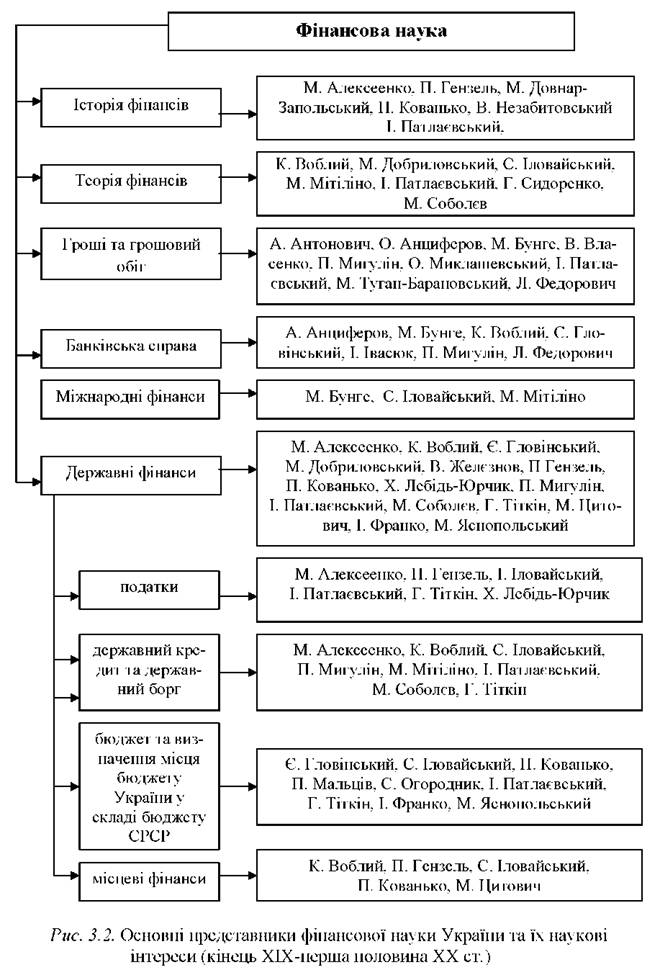 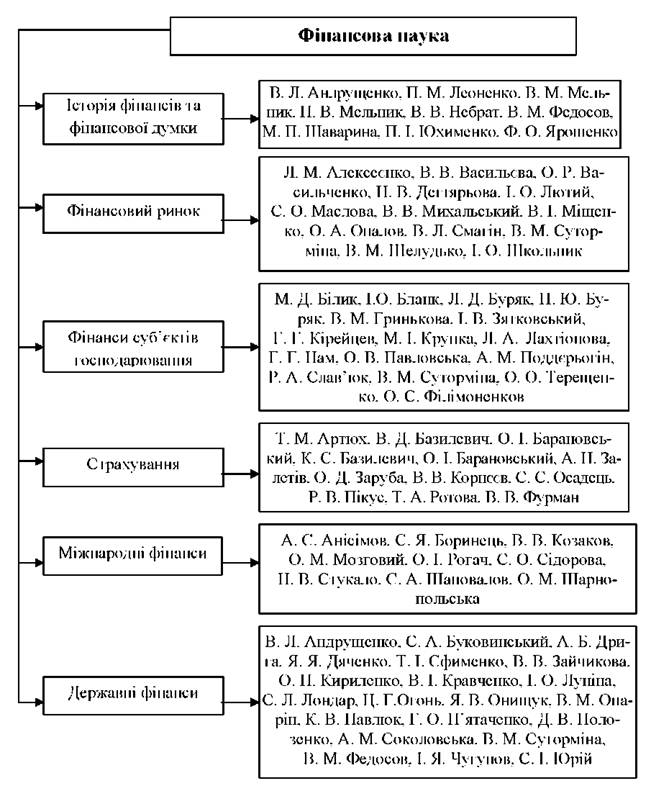 Характерною рисою сучасної фінансової науки в світі є насамперед плюралізм поглядів при єдиних методологічних підходах до аналізу явищ суспільного життя. Плюралізм є гарантією знаходження найраціональніших рішень. Не можна не звернути увагу на постійний прагматизм досліджень із позицій суспільних інтересів. Фінансова наука в працях зарубіжних вчених позбавлена ідеологічних нашарувань, примітивних класових та старомодних уявлень про експлуатацію народних мас, роль держави тощо.
 	Зарубіжній фінансовій науці притаманна висока етика наукової полеміки, суперечливість і багатоваріантність наукового пізнання сьогодення, плюралістичне змагання ідей та пізнавальних підходів.
Дякую за увагу.